Министерство инвестиций,
Промышленность и торговля Республики Узбекистан
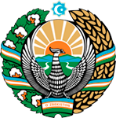 Производство обоев
Обзор проекта
Бизнес модель: производство мощностью​ 5 млн рулонов обоев в год
Стоимость
100 млн долларов США
Масштаб проекта
Производство обоев
Производственный процесс настенных покрытий
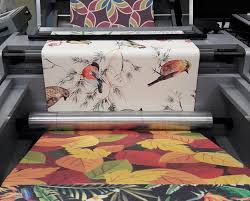 Льготы и преференции
Инфраструктура за счет государства* (стоимость проекта более 15 млн. долл. США)

Налоговые льготы в СЭЗ: земля, имущество, вода, корпоративный подоходный налог 
(при инвестициях свыше 3 млн долларов)
Подготовка чернил и покрытий
Разработка дизайна и концепции
Выбор материала
Печать и производство
Упаковка
Проект описание
Внутренний рынок, существующие 5 соседних рынков Россия, Европа, рынки Ближнего Востока
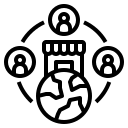 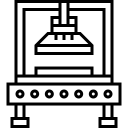 5 производственных линий
Возможность производства различных размеров и конструкций
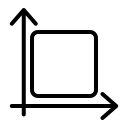 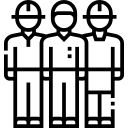 ~ 170 сотрудники
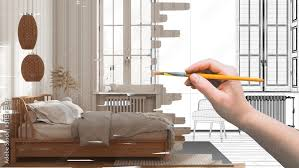 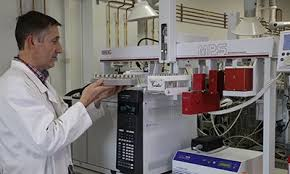 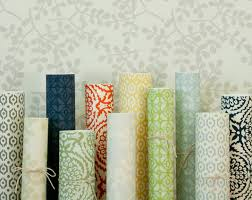 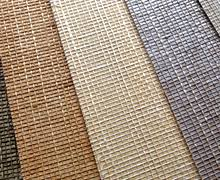 Объем производства и торговли обоями (2024 г.)
Инфраструктура
Газ 1 2 цента/м³
Электричество 7 центов/кВтч
Вода 20 центов/м³
Производство
Экспорт
Импорт
Потребление
Потребление (ЦA)
2,6 тыс. тонн
(14 млн долл)
26 тыс. тонн
( 7,5 млн долл)
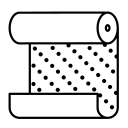 50 тыс. тонн
75 тыс. тонн
210 тыс. тонн
Министерство инвестиций,
Промышленность и торговля Республики Узбекистан
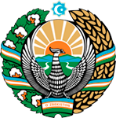 Инвестиции на производстве обоев
Торговые соглашения
Ведущие компании по производству обоев
Обзор проекта
Виды обоев
Соглашение GSP+ позволяет экспортировать в ЕС по сниженным или нулевым тарифам 6 200 наименований товаров.
Соглашение о свободной торговле СНГ создает более интегрированный и открытый рынок со странами СНГ.
Местные компании
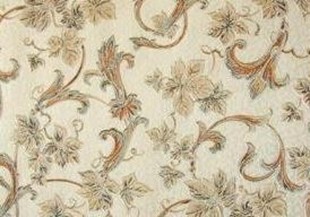 Обои
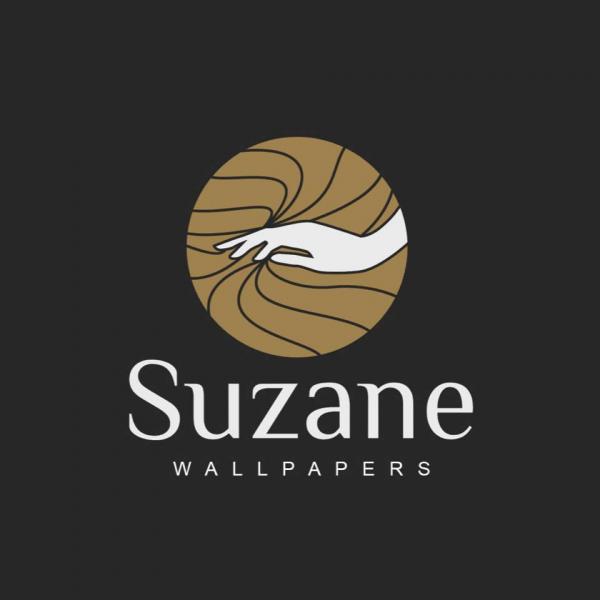 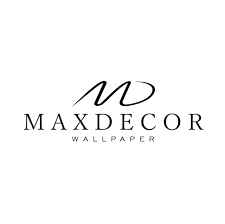 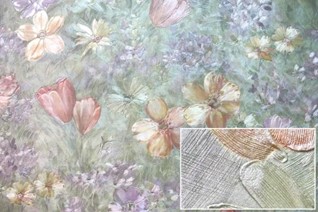 Винил
Навоийская область
Иностранные компании
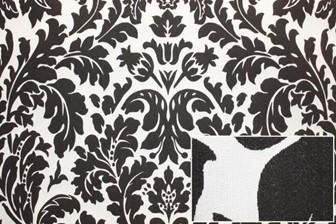 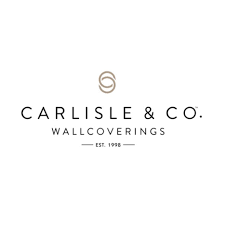 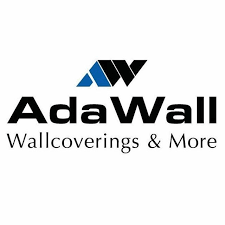 Ткань
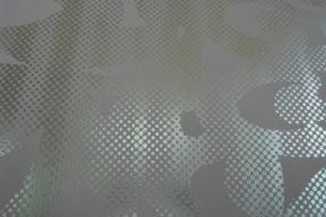 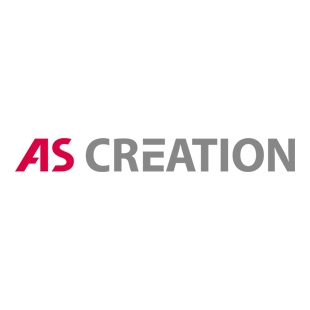 Металлическая фольга
Наличие рабочей силы в сфере строительных материалов
Местный настенные покрытия производители могут выгода от:
- Растущий сектор жилищного строительства
- Наличие квалифицированной и неквалифицированной рабочей силы
- Развитие существующей инфраструктуры и распределительных сетей
- Развитие инфраструктуры за счет государства*
Стимулы: Свободные экономические зоны предлагают налоговые льготы на землю, корпоративный подоходный налог, воду
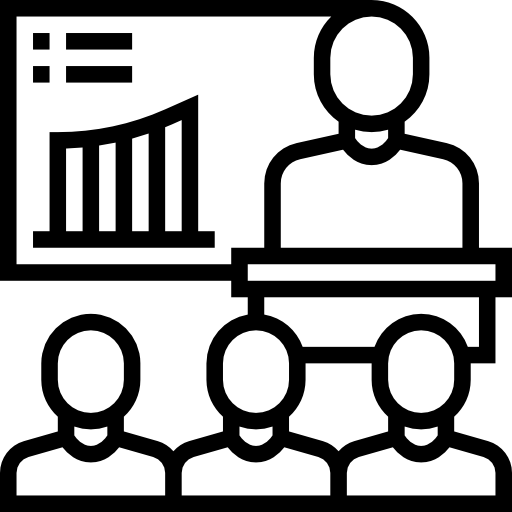 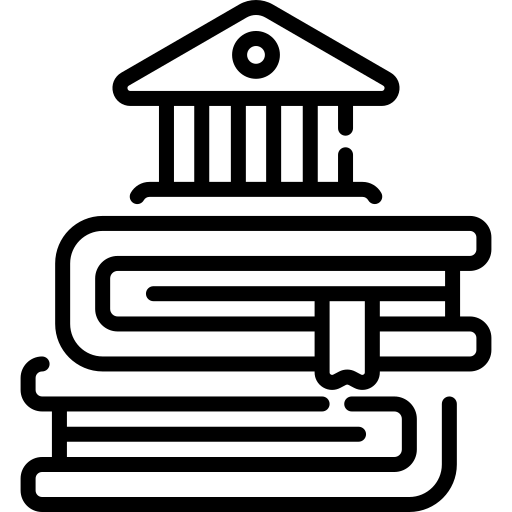 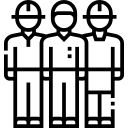 Министерство инвестиций,
Промышленность и торговля Республики Узбекистан
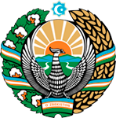 Международные логистические коридоры
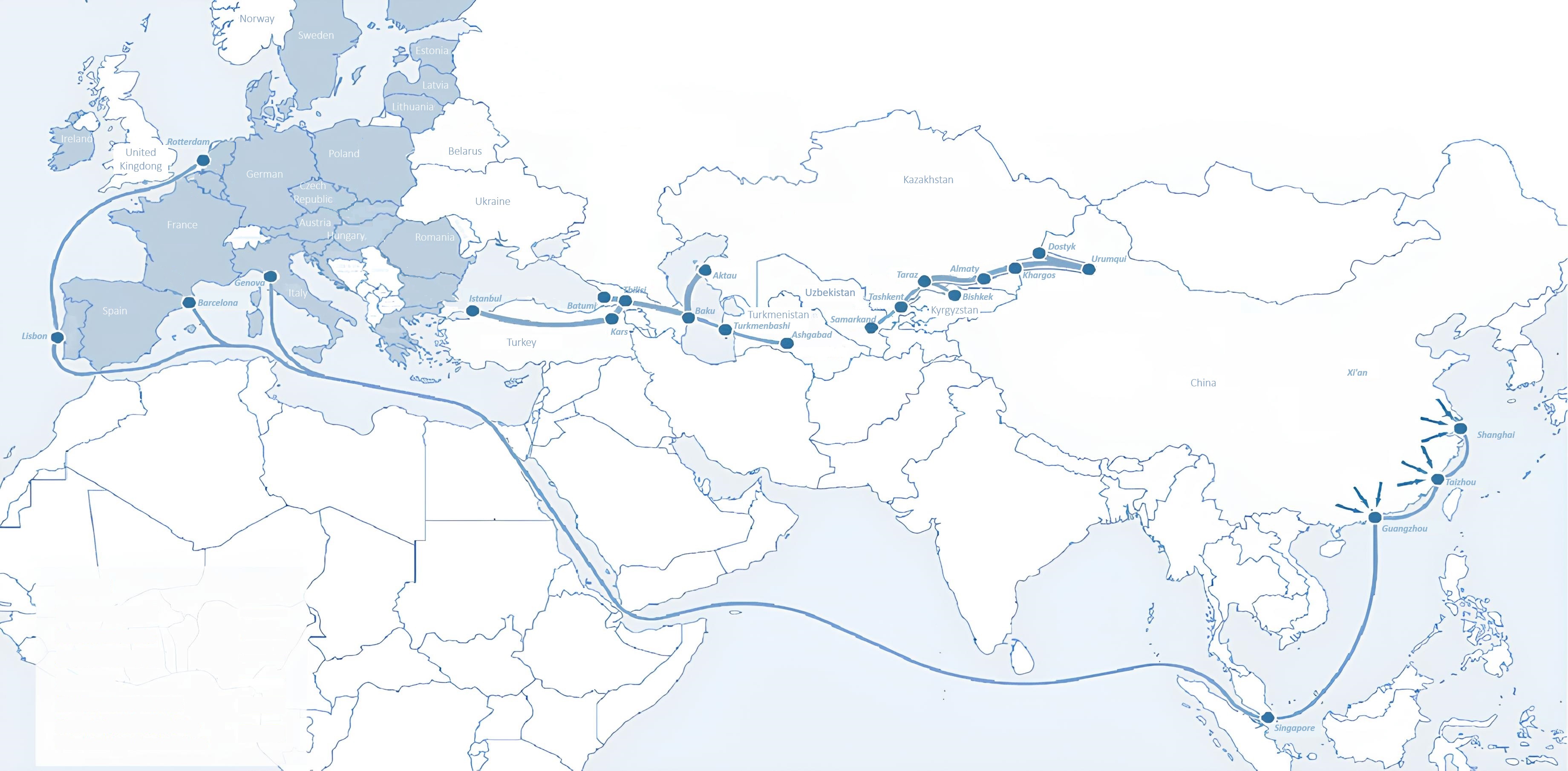 Санкт-Петербург
Таллин
Латвия
Рига
Москва
Клайпеда
Гамбург
Минск
Берлин
Брест
Поворина
Киев
Эссен
Львов
Кандыагаш
Париж
Волгоград
Нарезать
Актогай
Улан-Батор
Саксаульская
Астрахан
Бейни
Баянгал -Мангал
Ош
Кашгар
Малатья
Мерсин
Мазари - Шариф
Саракса
Ксират
Афганистан
Пешавар
Иран
Пакистан
Бандар-и-Аббас
Чахбахар
Карачи
Министерство инвестиций,
Промышленность и торговля Республики Узбекистан
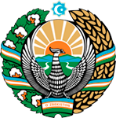 Воздушные сообщения с Ташкентом и другими аэропортами Узбекистана
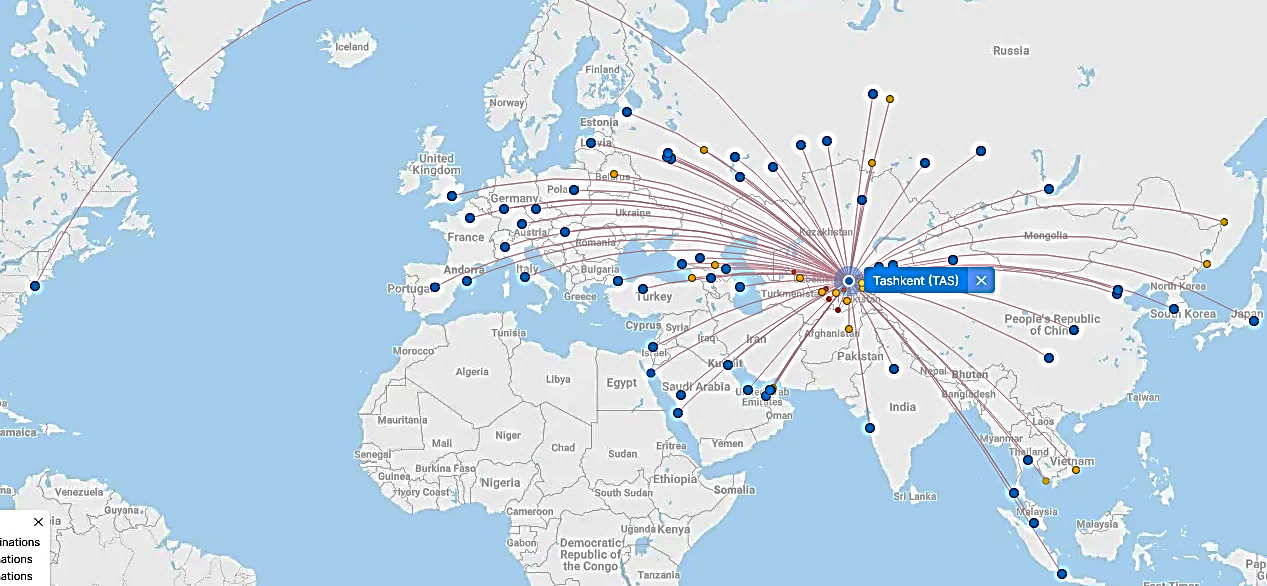 Нью-Йорк
Безвизовый режим для туристов из 90 стран

Разнообразный ассортимент 59 перевозчиков в аэропорту Узбекистана

11 аэропортов по всей стране, основные аэропорты - Ташкент, Самарканд и Бухара